Муниципальное бюджетное дошкольное образовательное учреждение «Детский сад общеразвивающего вида с приоритетным осуществлением социально-личного направления развития воспитанников № 10 «Родничок»»
Байтурина  Мунира  Дарвиновна 
Учитель-логопед I кв.
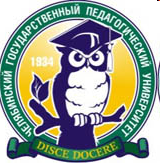 Образование: Челябинское Педагогическое Училище №2, 1985-87г., дошкольное воспитание, воспитатель детского сада; Челябинский Государствен-ный Педагогический Университет, 2002-2006г., логопедия, учитель-логопед.
Стаж педагогической работы: 24 годаСтаж работы в должности учитель-логопед: 7 лет.
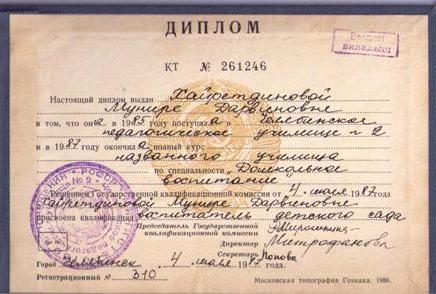 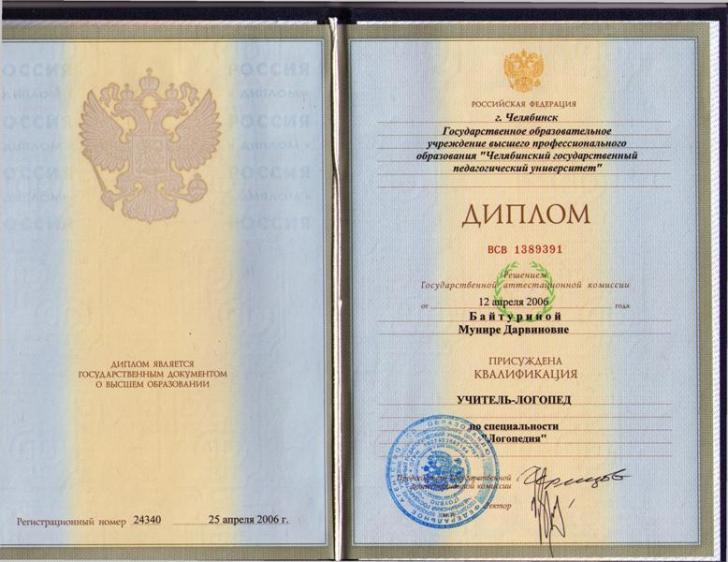 Повышение квалификации
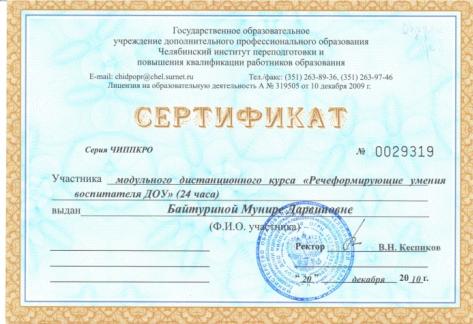 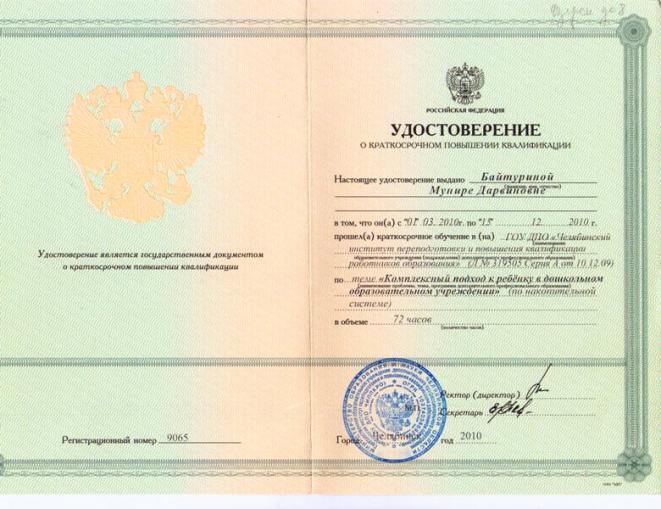 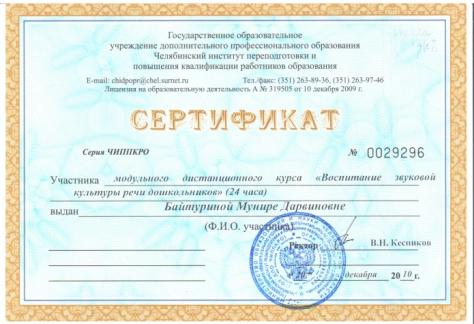 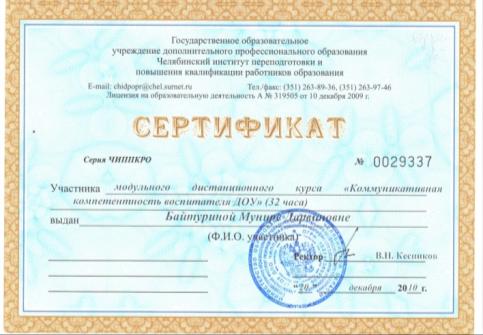 Аттестация
Дата прохождения 
11.11.2005г.
Дата прохождения
15.12.2008г.
Дата прохождения
09.09.2013г.
Присвоенная категория II. квалификационная категория по специальности: воспитатель детского сада
Срок действия 5 лет.
Присвоенная категория  II. квалификационная категория по специальности:  учитель-логопед
Срок действия 5 лет.
Присвоенная категория  I. квалификационная категория по специальности:  учитель-логопед
Срок действия 5 лет.
Сертифицированные документы педагогаИнститут дополнительных творческих профессий при ЧГПУ по специальности: информатика, присвоена квалификация: руководитель школьного кружка программно-офисного обеспеченияСертификат АА №2630 от 29.06.2003г.
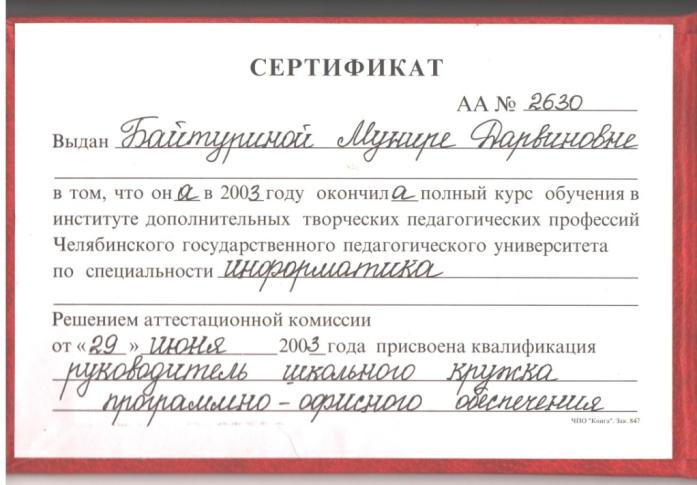 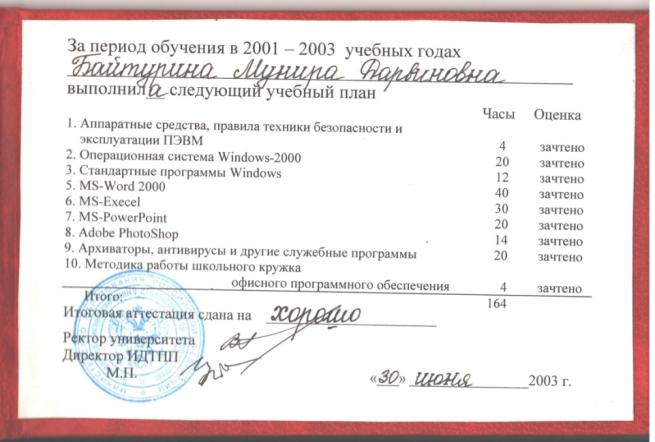 МБДОУ
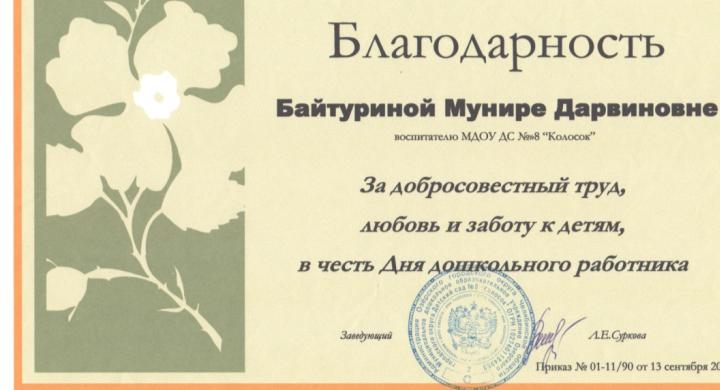 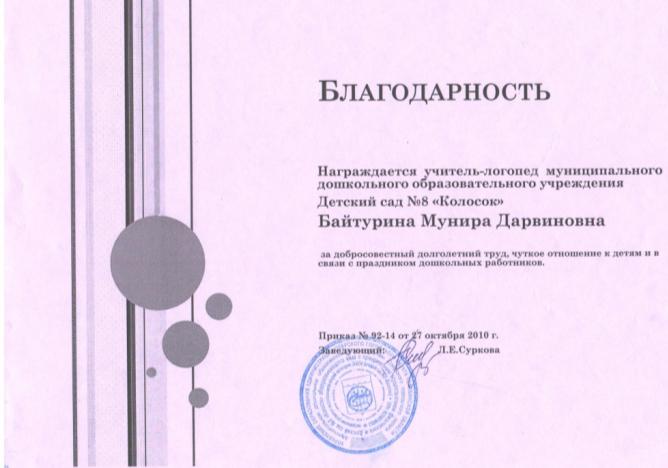 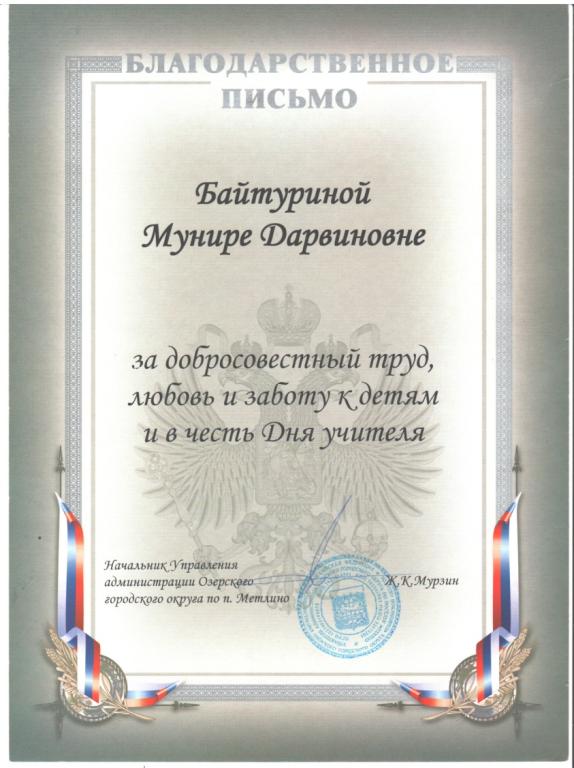 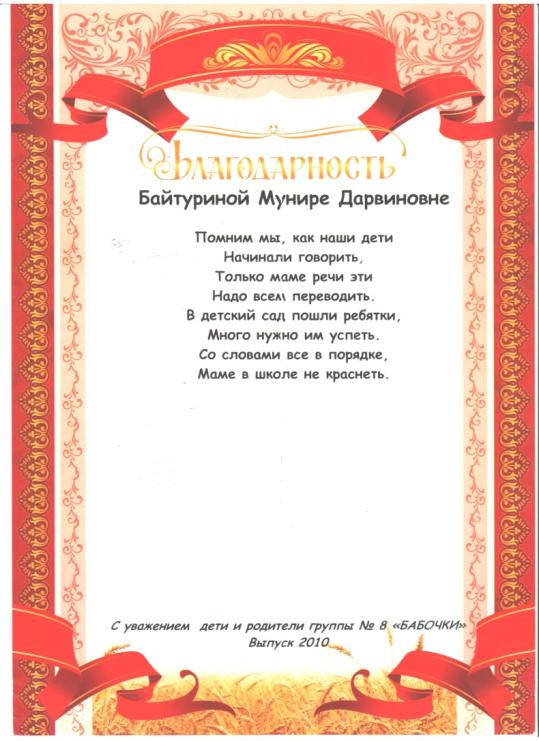 Муниципальные
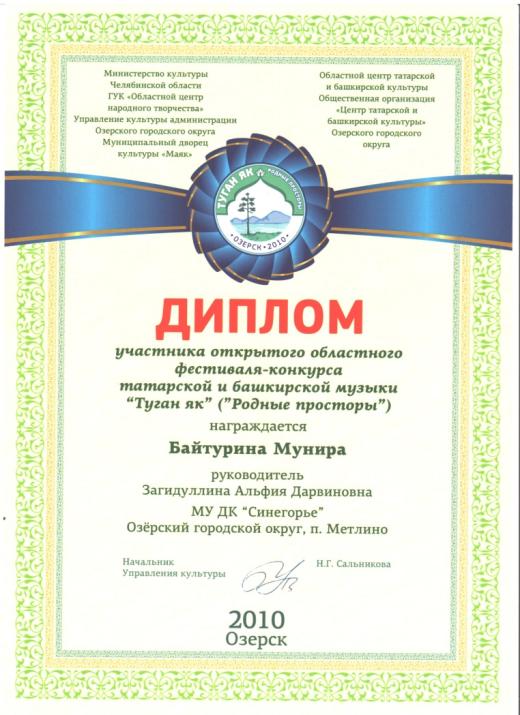 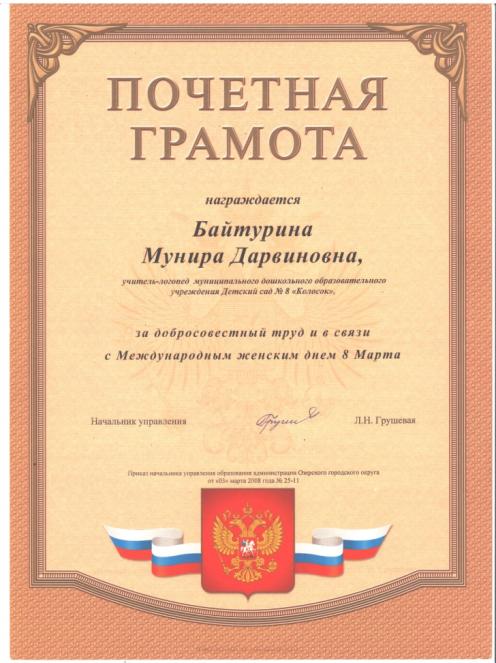 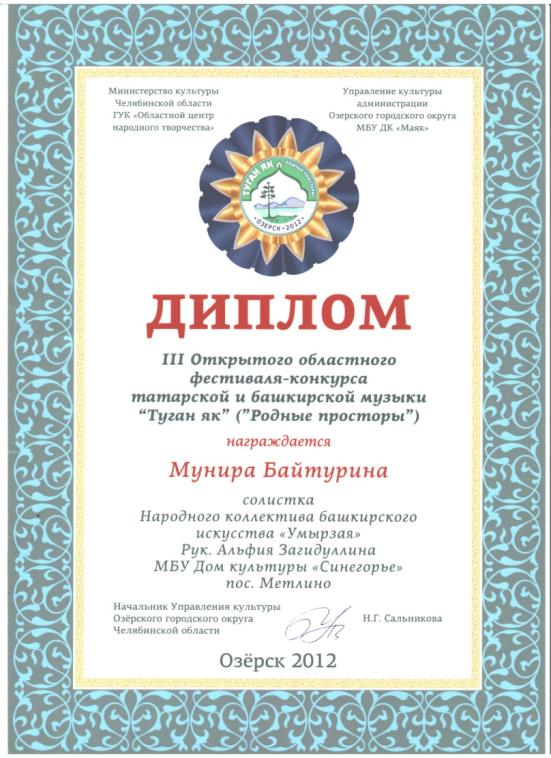 Федеральные
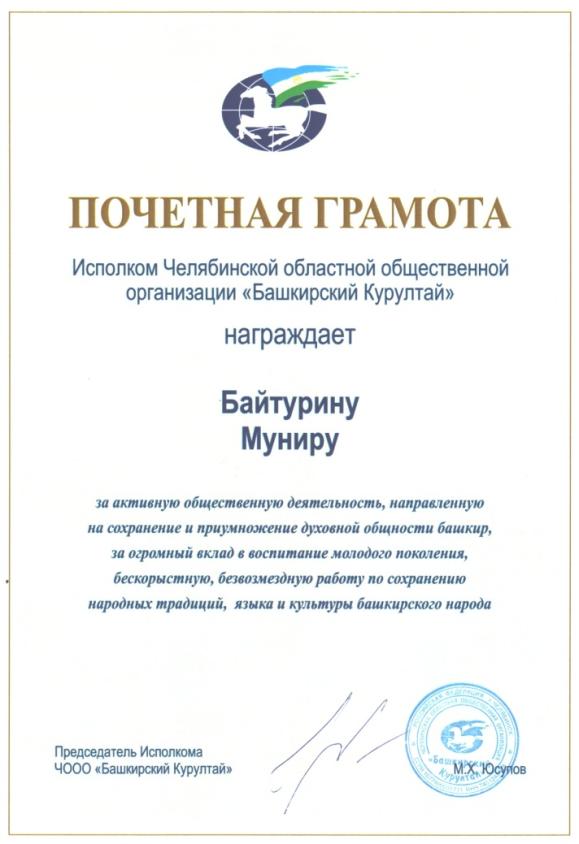 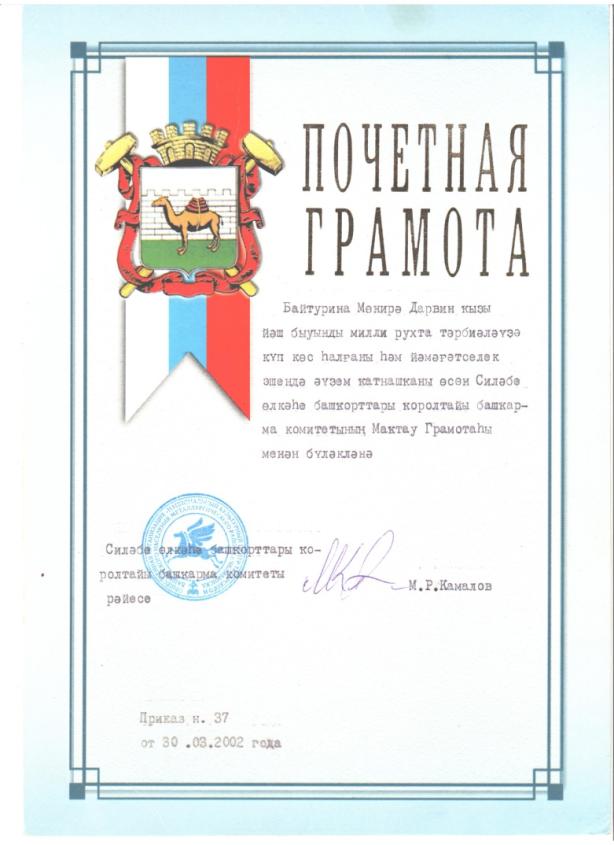 ГРАМОТЫ В ОБЛАСТИ КУЛЬТУРЫ
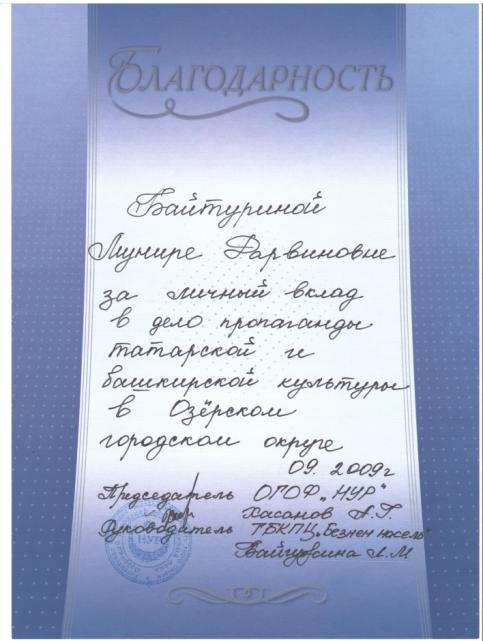 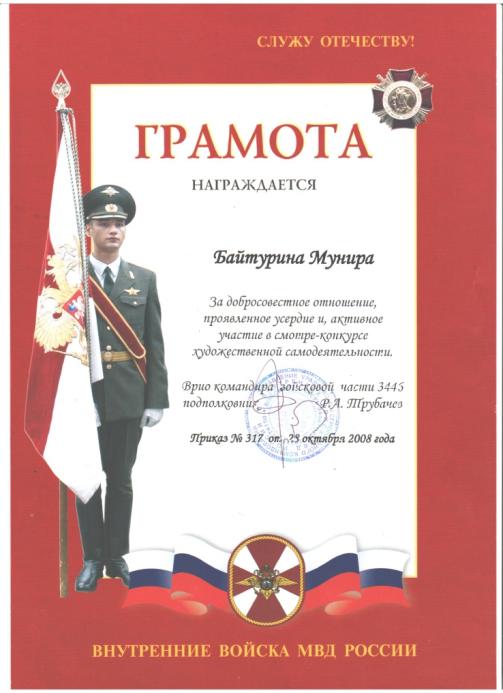 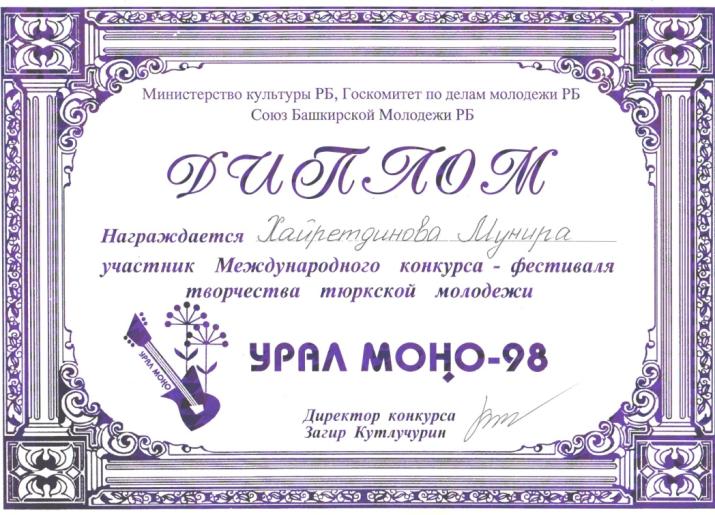 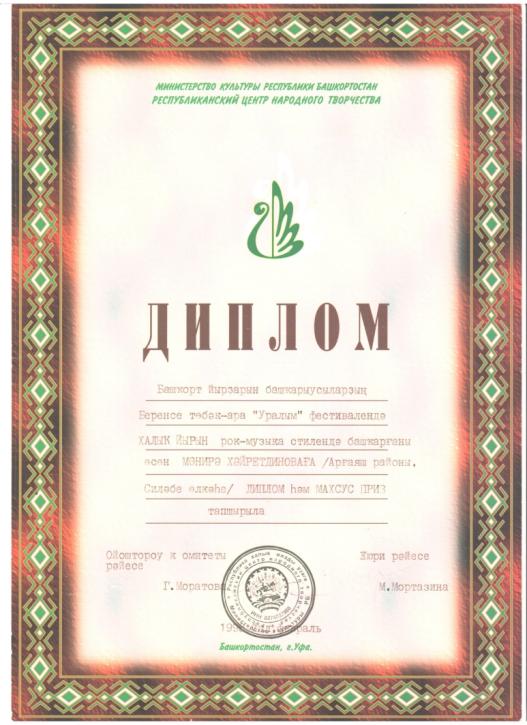 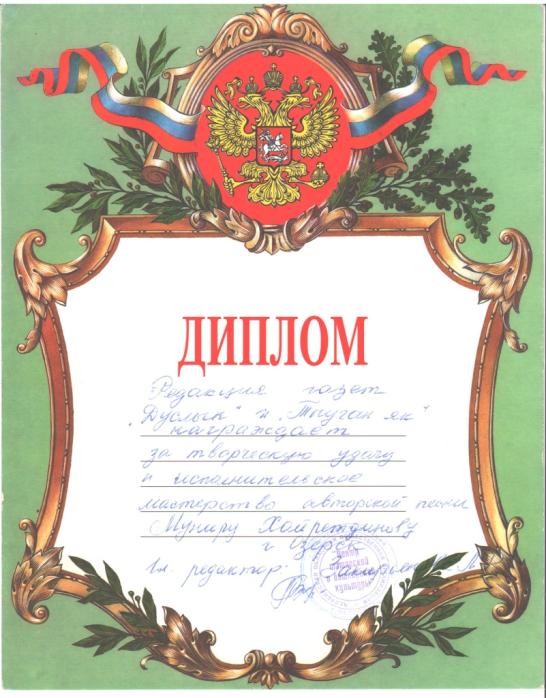 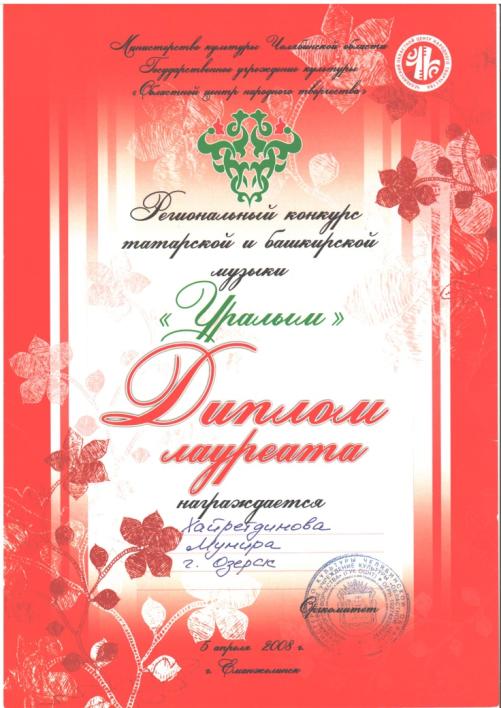